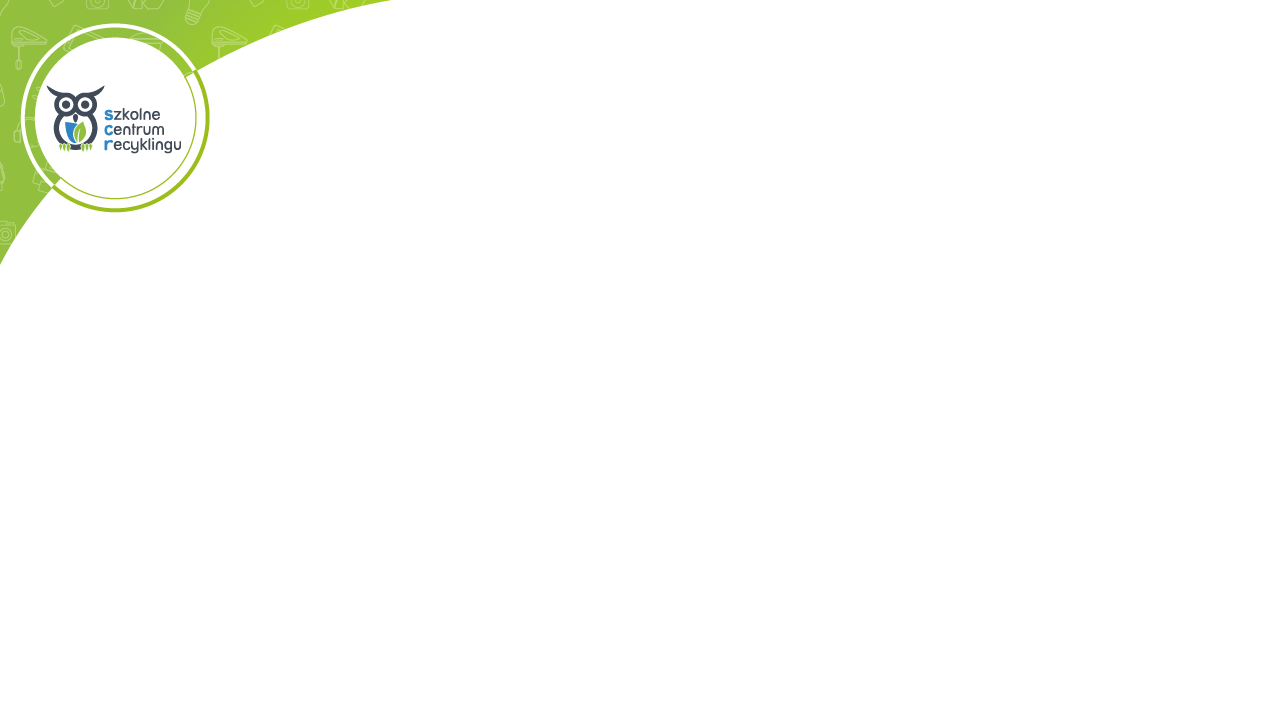 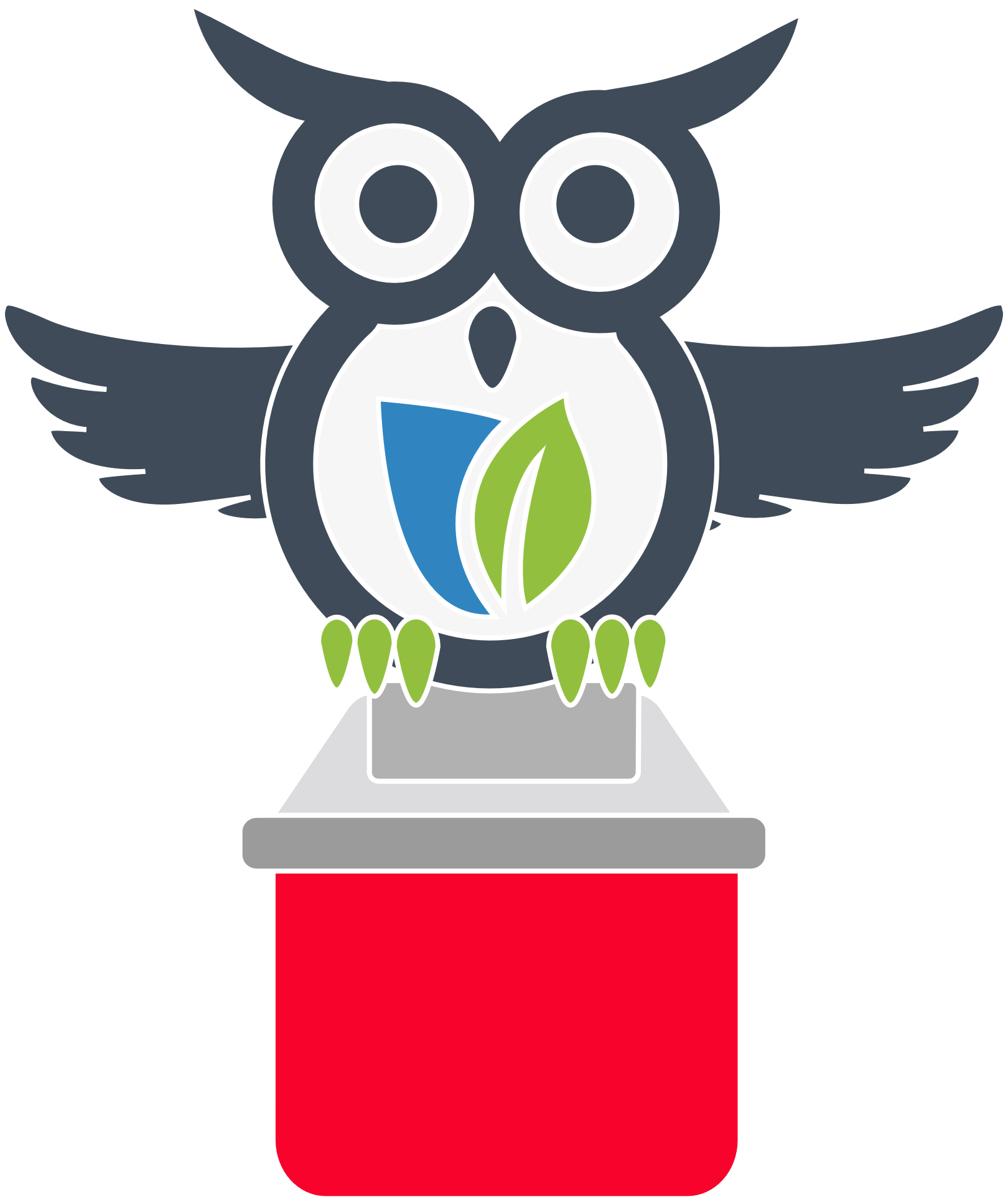 Elektryczne Śmieci 
Źródło cennych surowców
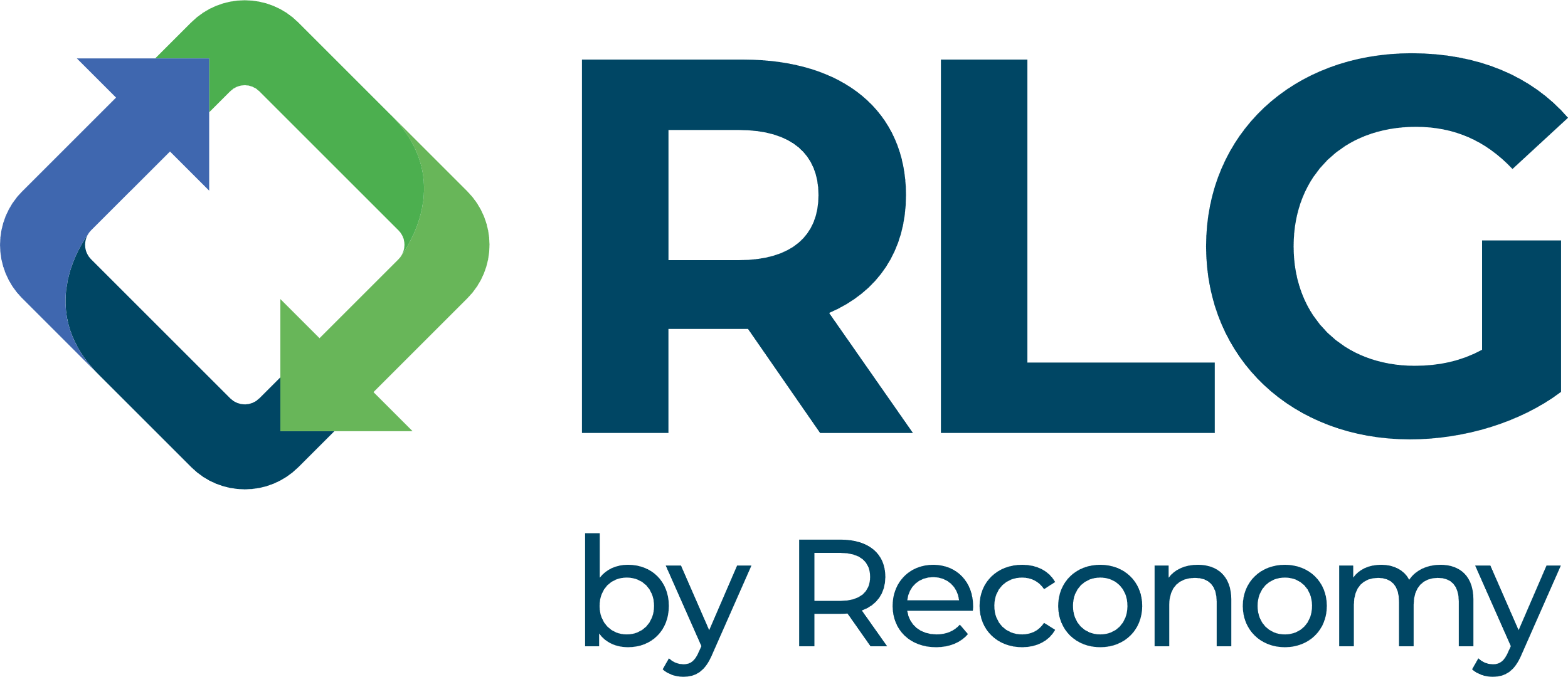 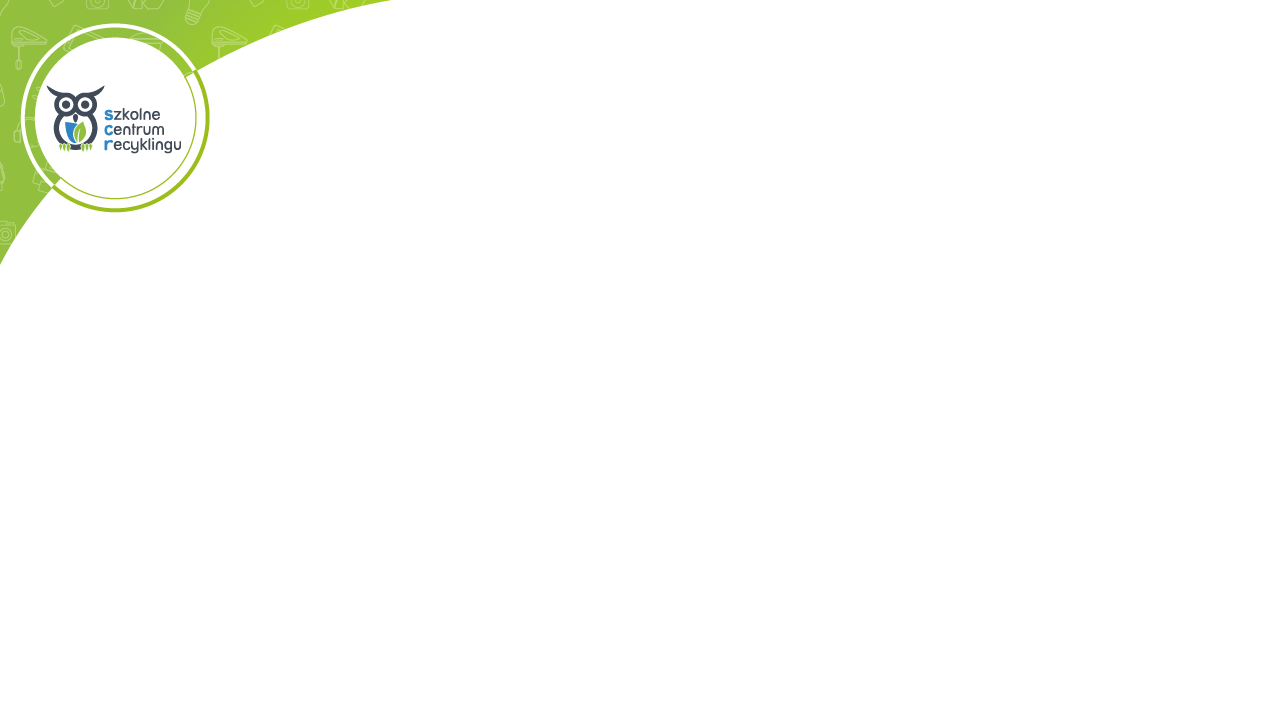 ELEKTRYCZNE ŚMIECI
To zużyty sprzęt elektryczny i elektroniczny (ZSEiE).  Wszystkie popsute, zużyte, przestarzałe urządzenia, które są zasilane na prąd lub baterie. Przykładami tej grupy odpadów są komputery, lodówki, telewizory, sprzęt audio, żelazka, wiertarki, drobny sprzęt AGD. Elektrycznych śmieci nie można wyrzucać do pojemników na odpady zmieszane ani wyrzucać w przypadkowe miejsca.
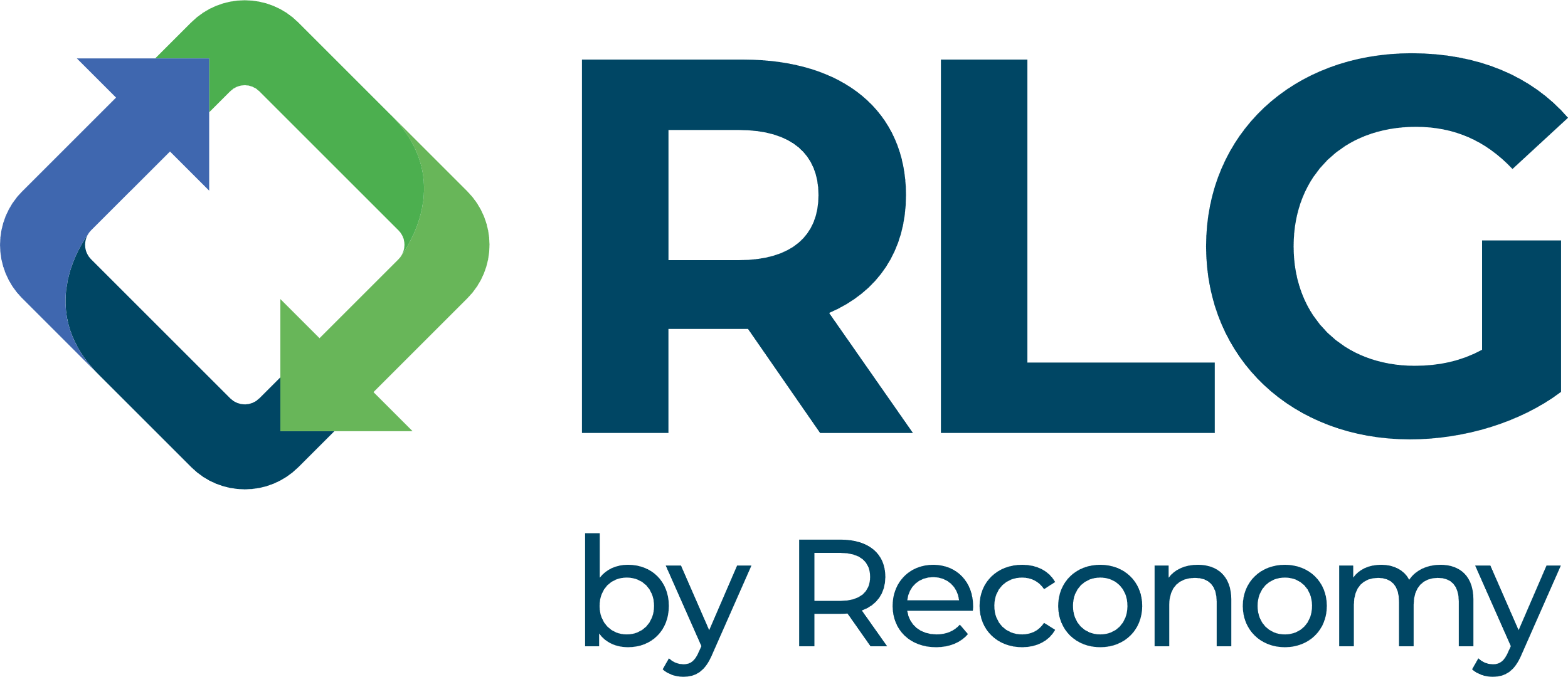 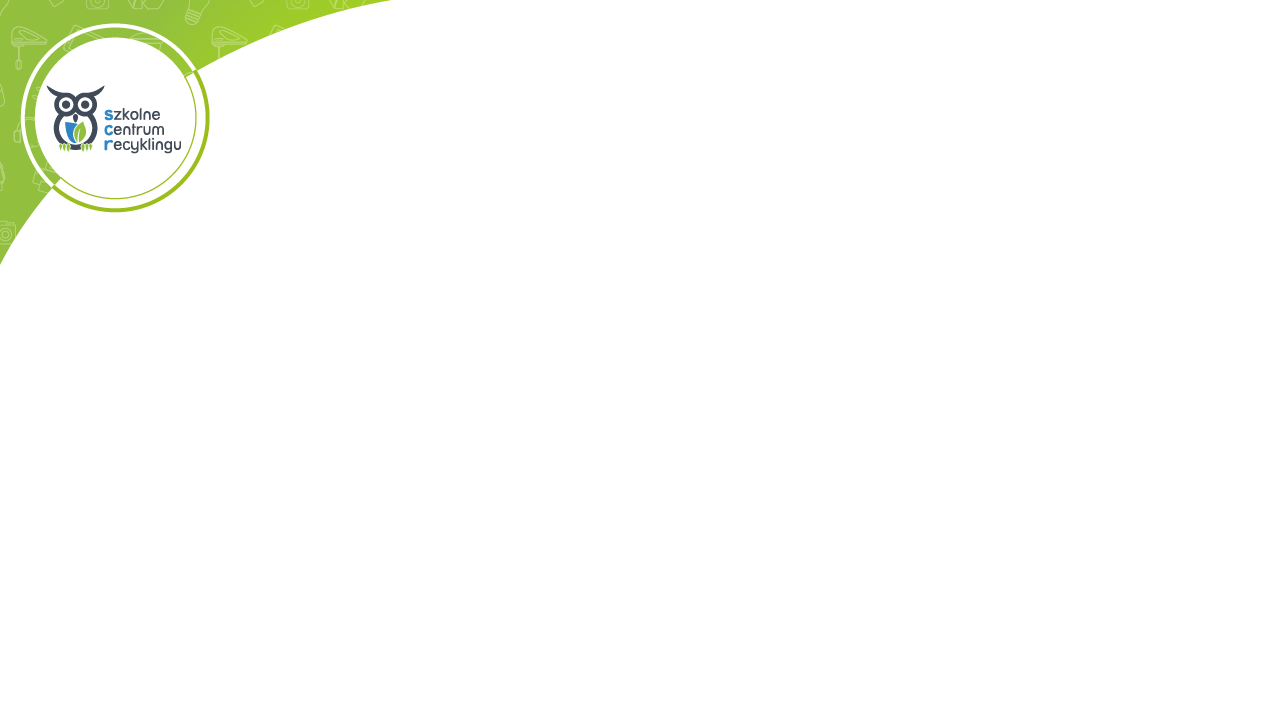 DANE NA TEMAT  SPRZĘTU ELEKTRYCZNEGO I ELEKTRONICZNEGO
Polska jest największym producentem sprzętu AGD Unii Europejskiej:
    40 % sprzętu jest produkowane w naszym kraju 
W Polsce w roku 2022 na rynek trafiło ok. 440 tys. ton nowych urządzeń AGD. To około  12 kg w przeliczeniu na mieszkańca Polski. 
Produkcja AGD w 2022 r. pochłonęła ok. 1200 tys. ton materiałów, z czego:  544 tys. ton  stanowi stal. tworzywa sztuczne (306 tys. ton), cement i ceramikę (116 tys. ton), szkło (57 tys. ton), elektronikę (55 tys. ton), miedź i aluminium (48 tys. ton) oraz inne materiały (90 tys. ton).
Szacuje się że tylko w Polsce co roku wyrzucamy około 600 tys. ton elektrycznych śmieci tj. około 30.000 szt. zapełnionych ciężarówek, które ustawiając w kolejce połączyłyby morze z Tatrami 
Na całym świecie mówimy o wynikach rzędu 45 mln ton / rocznie
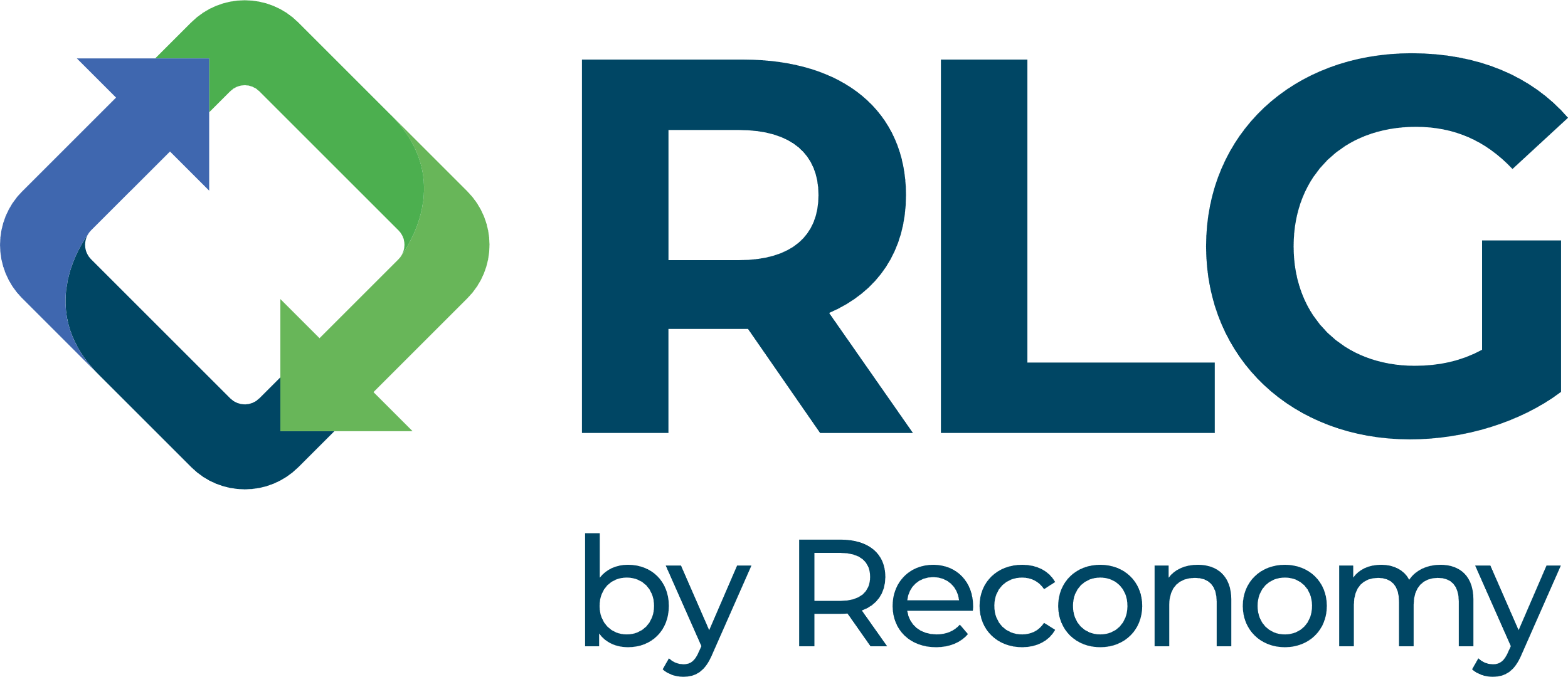 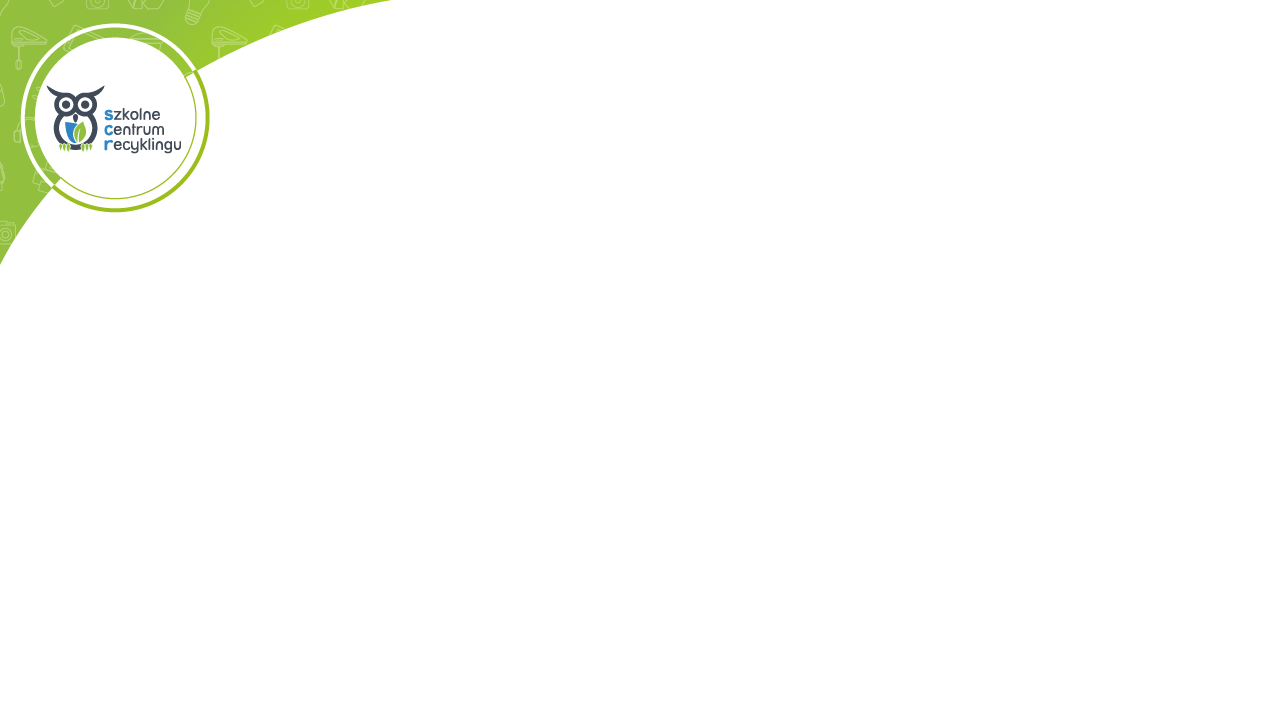 BEZPIECZNE SPOSOBY POZBYWANIA SIĘ ELEKTRYCZNYCH ŚMIECI
W przypadku sprzętu wielkogabarytowego można skorzystać z bezpłatnej usługi odbioru bezpośrednio z domu;
Oddać do Punktu Selektywnej Zbiórki Odpadów Komunalnych (PSZOK) znajdującej się w każdej gminie/mieście; 
Mały zużyty sprzęt elektryczny i elektroniczny można pozbyć się wrzucając go do czerwonego pojemnika;
Oddać podczas organizowanych zbiórek sprzętu elektrycznego i elektronicznego (np. w placówkach edukacyjnych, lokalnych samorządach).
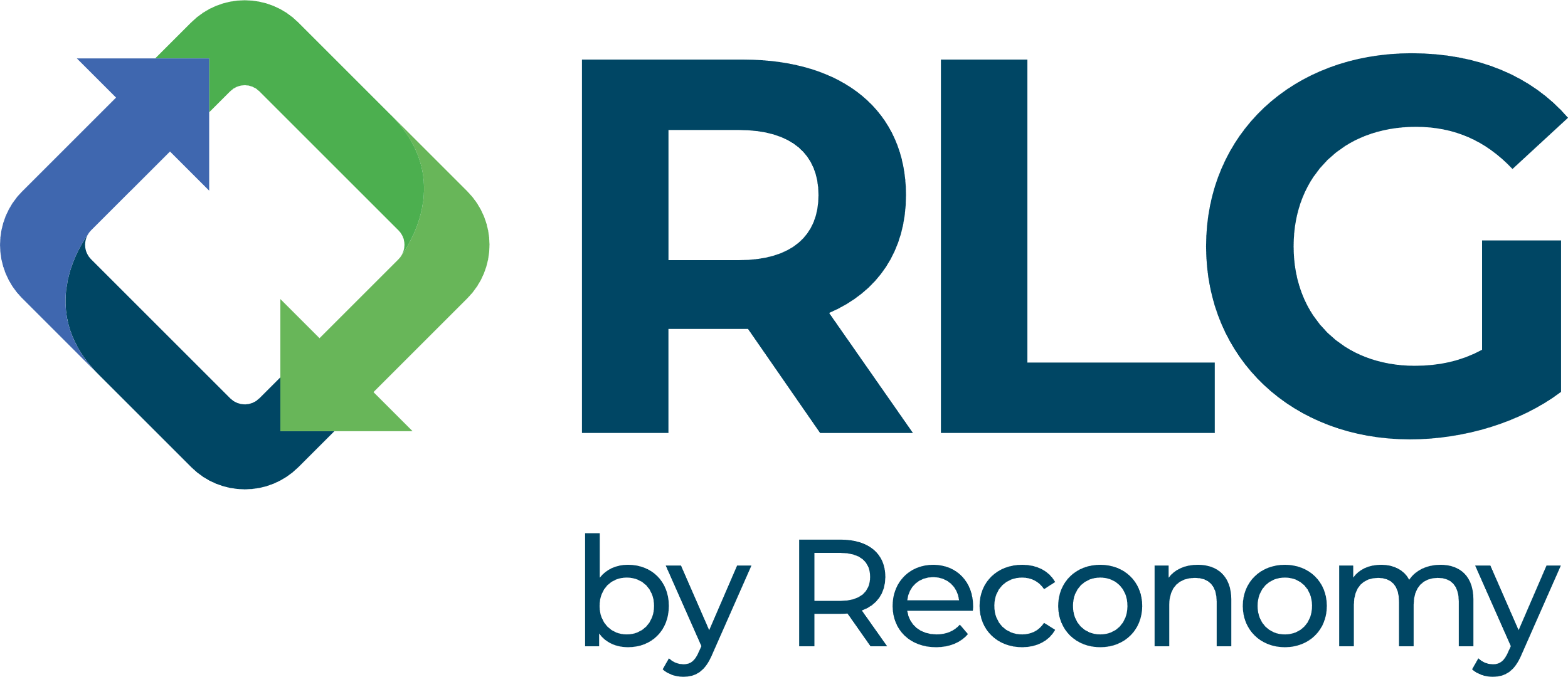 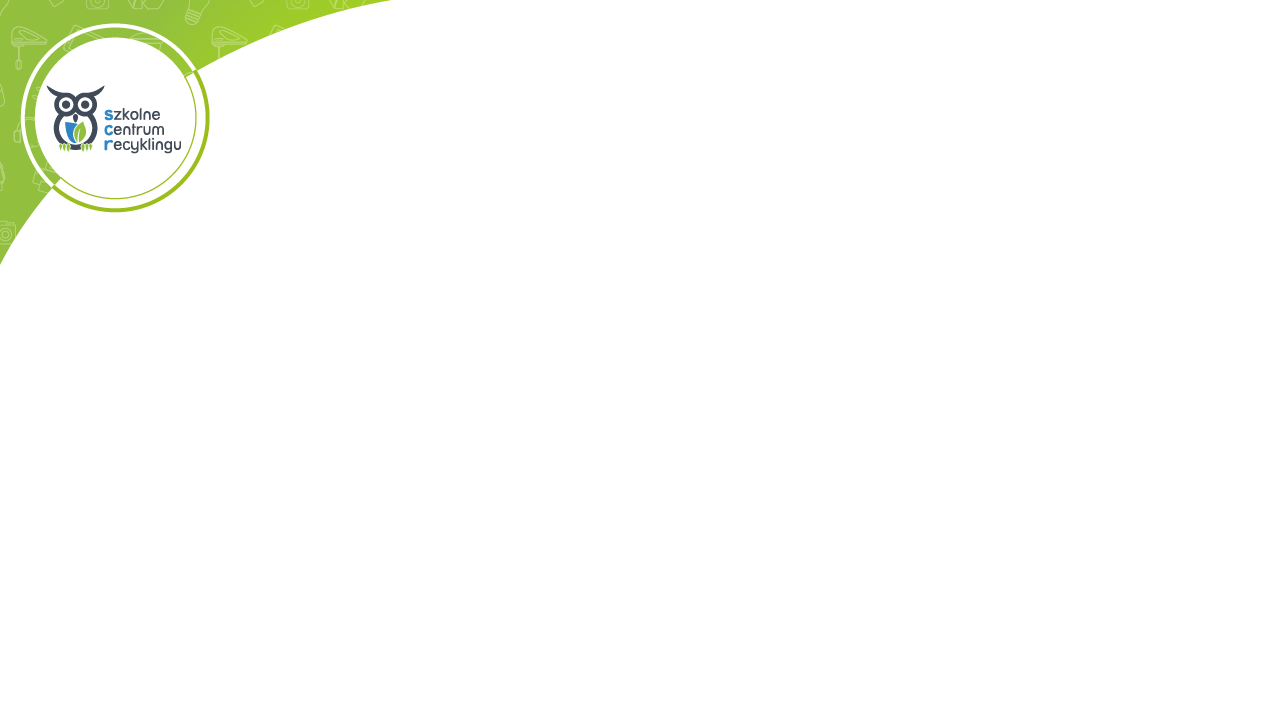 Dzięki rosnącemu ilości elektrycznych śmieci zmienia się podejście do gospodarowania tym strumieniem z dwóch powodów:  

zwiększaniem możliwości przetwórczych tj. procesami automatyzacji 
 chęcią  odzyskania uwięzionych w Elektrycznych Śmieciach surowców
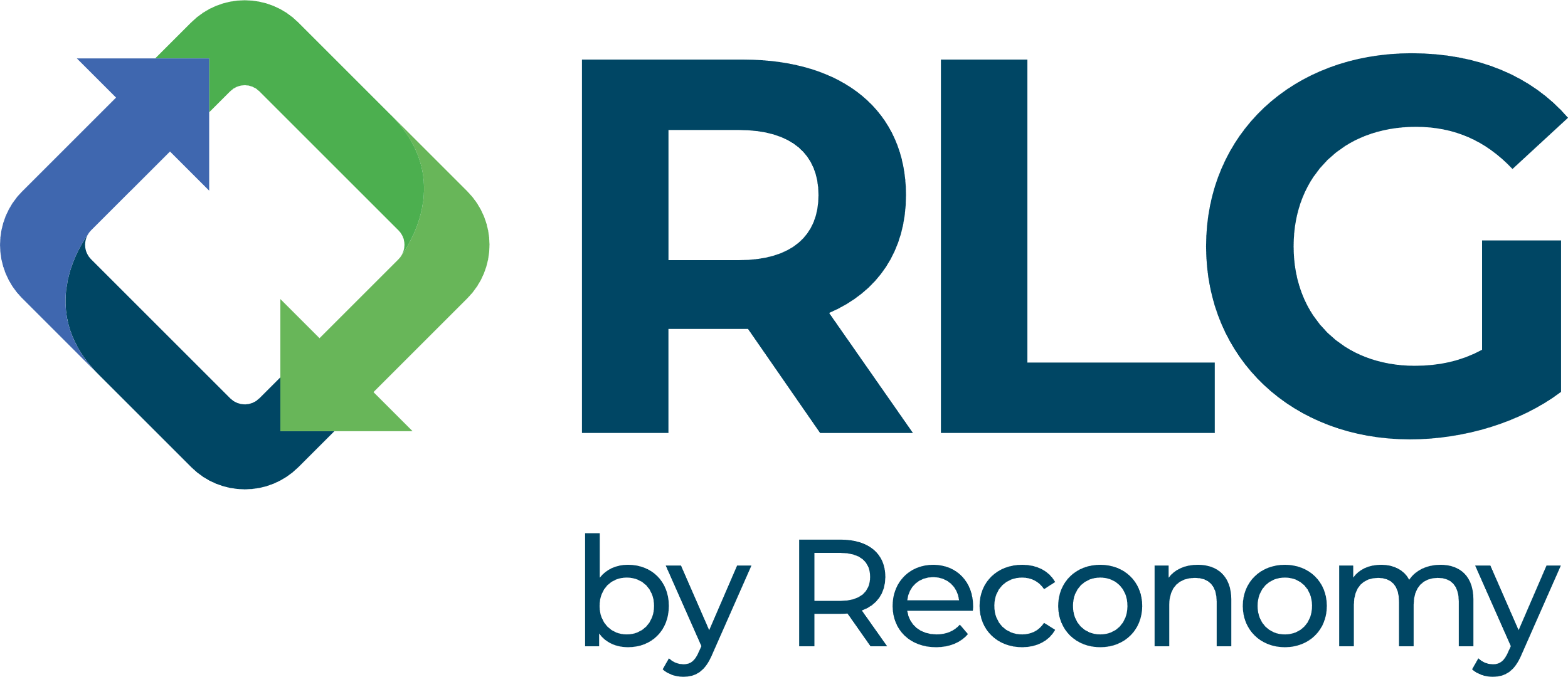